Тема 1. Поняття, зміст і
особливості етнонаціональної політики.
План
Поняття етнонаціональна політика, етноси, етнічні групи, нації, національні меншини.
Типи етнонаціональної політики.
Формування етнонаціональної політики України
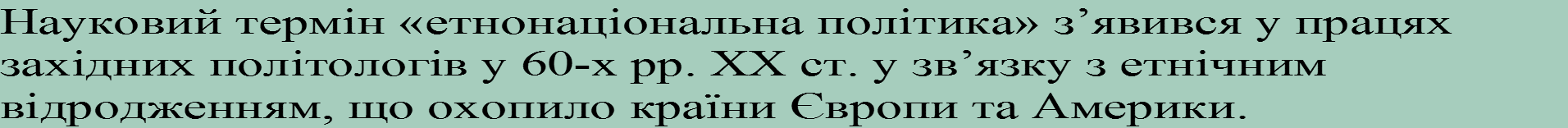 Нині в країнах Заходу політику, що регулює етнополітичні відносини, називають або національною (National Policy), або етнічною (Ethnopolitics). В Україні в науковій літературі вживаються як близькі за змістом три поняття: «національна політика», «етнічна політика» і «етнонаціональна політика».
Поняття «етнонаціональна політика» введене в науковий обіг в українському суспільствознавстві порівняно недавно.
Етнонаціональну політику визначають як діяльність суб’єктів (держави і етноспільнот), спрямовану на досягнення стабільності поліетнічного суспільства через урахування, узгодження й задоволення їх інтересів і вимог.


Державна етнонаціональна політика України (державна етнополітика України) - органічна складова внутрішньої і зовнішньої політики держави, сукупність теоретичних підходів, принципів, механізмів, послідовних рішень і дій органів державної влади і органів місцевого самоврядування, спрямованих на задоволення потреб усіх етнічних спільнот та окремих громадян України, пов’язаних зі специфікою їхнього етнокультурного розвитку, та cпрямована на утвердження у суспільстві атмосфери міжетнічної толерантності й зміцнення загальнонаціональної єдності.
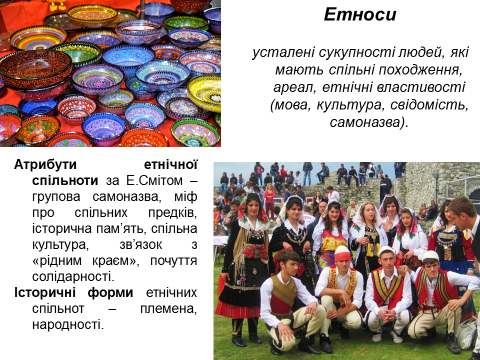 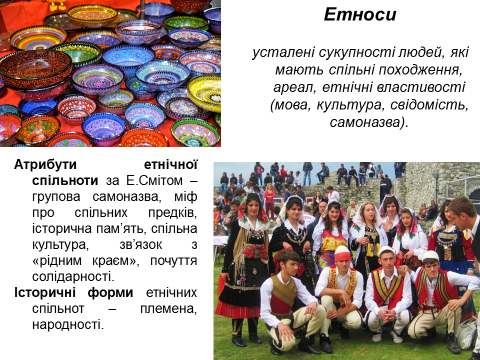 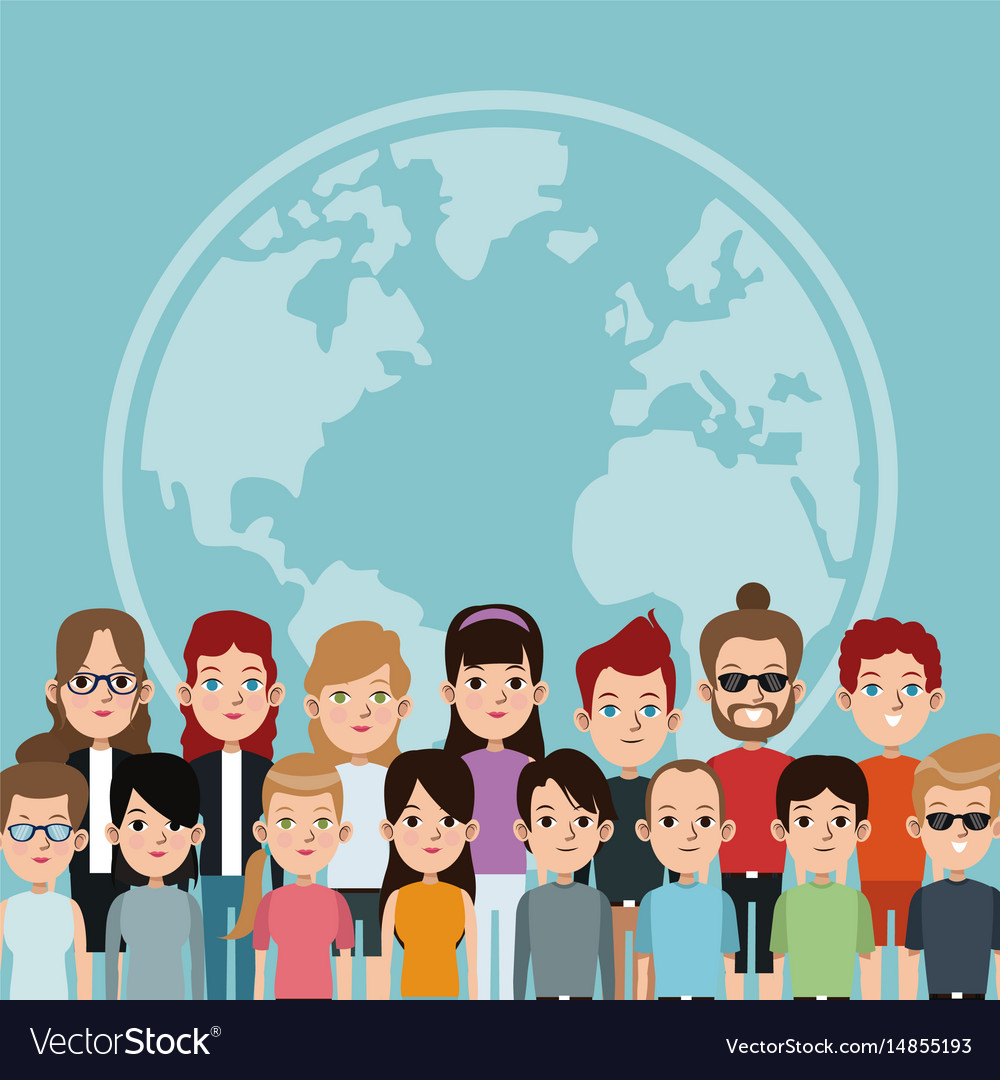 Етнічні групи
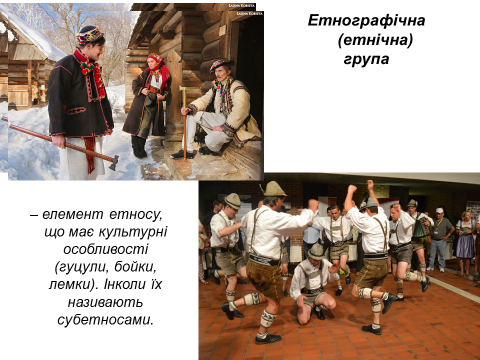 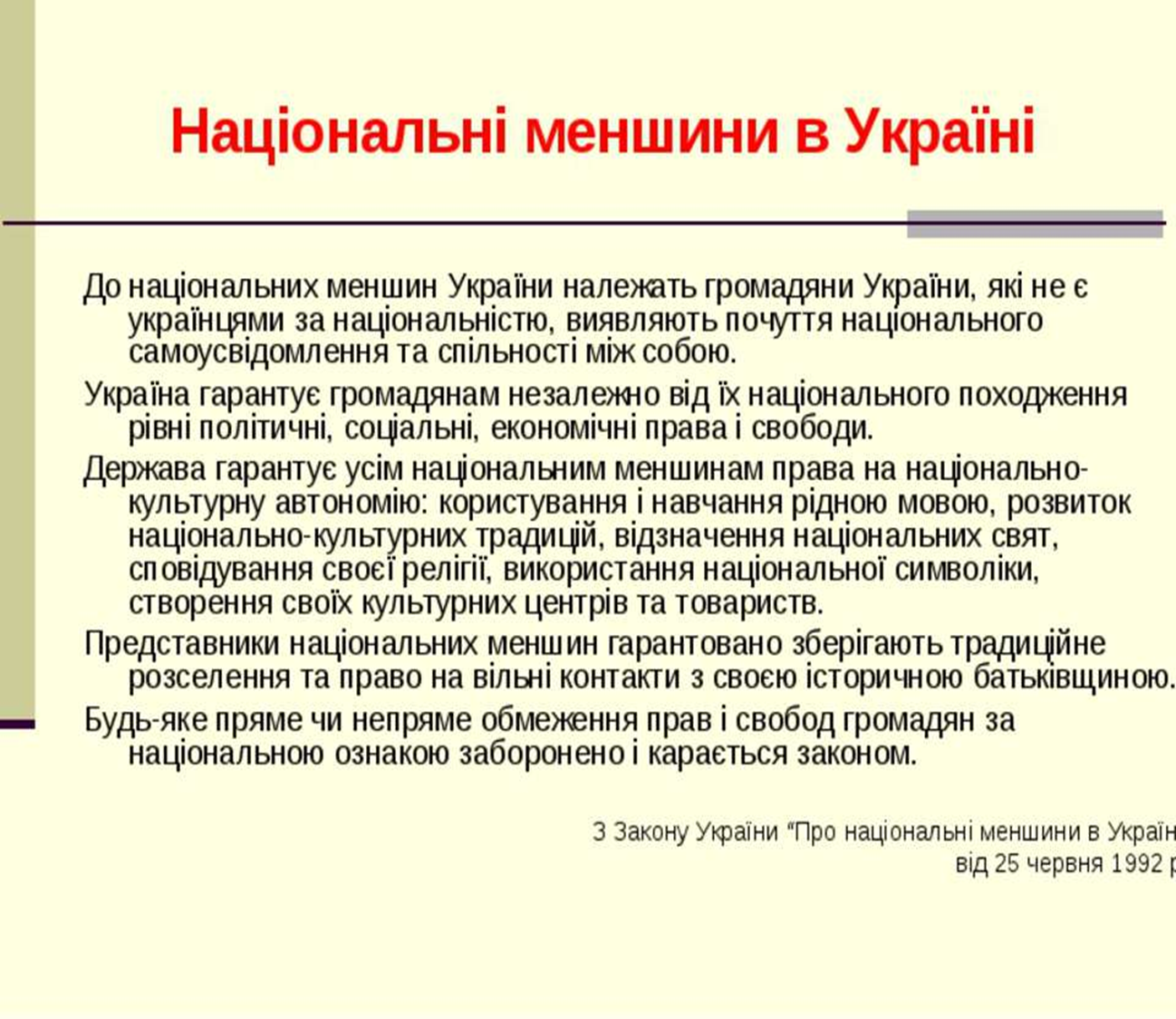 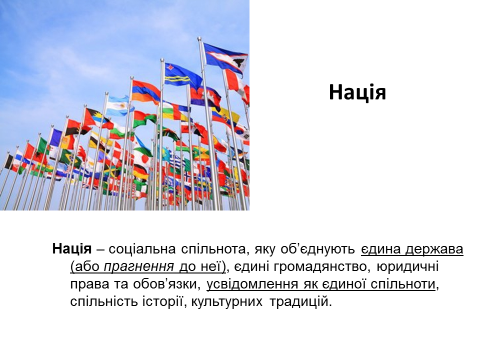 Нація – спільнота, що виникає на певній стадії соціоцивілізаційної зрілості етносу, на якій він виступає на арену політичного життя з чітко визначеними власними цілями й намірами з метою реалізації їх у політичній практиці. 

У вітчизняній, як і зарубіжній політології, дефініція «нація» вживається в основному у двох значеннях: як «етнонація» і як «політична нація» – співгромадянство. 
У першому значенні  націю трактують як суто етнічне утворення, другому – як політичне явище.
Тобто одні вважають націю відносно незалежною й динамічною-культурною
системою, живим соціальним організмом, інші ототожнюючи націю з державою, а національну приналежність людини – з її громадянством. 

Є підстави виокремити спільні характерні ознаки, що мають місце у різних трактуваннях змісту категорії «нація»: державотворча спільнота, територія, економіка, єдині юридичні права та обов’язки для усіх членів.
До якої культурної традиції відносять себе громадяни України

Ідентичність громадян України: тенденції змін (травень 2023р.)
 Разумков Центр 21 серпня 2023


Даючи відповідь на питання, до якої культурної традиції вони себе відносять, у травні 2023р. респонденти найчастіше відповідали, що відносять себе до української культурної традиції (81%). Частка таких порівняно з 2006 р. істотно зросла (тоді вона становила 56%). З 7% до 10% зросла також частка тих, хто відносить себе до загальноєвропейської культурної традиції, і знизилася — тих, хто відносить себе до російської (з 11% до 0,5%) та радянської (з 16% до 4%) культурних традицій.

Зростання числа тих, хто відносить себе до української культурної традиції, відбулося у всіх регіонах, але найбільшою мірою — у Південному і Східному. У Південному регіоні їх частка зросла з 50% до 80%, а у Східному — з 46% до 76%.


Зростання віднесення себе до української культурної традиції відбулося майже переважно за рахунок російськомовного населення (тих, хто вдома переважно говорить російською мовою) — серед них частка таких зросла більш ніж удвічі (з 29% до 64%), тоді як серед україномовних це зростання значно менш виражене (з 80% до 85,5%).

Як серед україномовних, так і серед російськомовних респондентів знизилося віднесення себе до радянської культурної традиції, а серед російськомовних респондентів — також до російської культурної традиції (з 26% до 2%) . https://razumkov.org.ua/napriamky/sotsiologichni-doslidzhennia/identychnist-gromadian-ukrainy-tendentsii-zmin-traven-2023r
Як Ви вважаєте, якою мірою українцям притаманна кожна з таких якостей? (оцініть за шкалою від 0 до 10, де «0» означає — «якість не притаманна нікому з українців», а «10» — «якість притаманна всім українцям»), середні бали
2. Типи етнонаціональної політики : 1)антидемократична (тоталітарна, авторитарна); 2)демократична; 3) ліберальна; 
1) Антидемократична етнонаціональна політика – це сукупність дій, заходів і методів правлячих кіл пануючої етнонації та підпорядкованої їм влади, спрямованих на збереження свого статусу, своїх власних потреб та інтересів, формування єдиної нації, придушення етнополітичних конфліктів і дезінтеграційних тенденцій. 
Існує два різновиди антидемократичної етнонаціональної політики: 
тоталітарна етнонаціональна політика. Її мета – забезпечення потреб та інтересів пануючої етнонації за рахунок і на шкоду іншим підлеглим спільнотам та для запобігання національно-визвольним революціям;
авторитарна етнонаціональна політика проводиться в державах з авторитарними режимами. Її мета – забезпечення потреб та інтересів пануючої етнонації, запобігання посиленню дезінтеграційних процесів, сприяння злиттю етнонаціональних спільнот у «єдиний народ» (наприклад, радянський народ). Методи цієї політики дещо м’якші. Ставка робиться на примусову асиміляцію підлеглих спільнот і пропаганду концепцій «дружби народів» та ін.
ДЕПОРТАЦІЯ , ГОЛОДОМОР, ГОЛОКОСТ


14 червня 2016 р. міністрами юстиції України,  Естонії, Латвії, Литви та Польщі підписана була Декларація щодо 75-річчя масових депортацій у червні 1941.

Ці народи найбільше постраждали під час розподілу територій після початку Другої Світової війни. Відомий американський історик Тімоті Снайдер назвав їх "криваві землі", адже в 30-40-х роках XX століття на цих землях Радянським Союзом та нацистською Німеччиною було замордовано біля 14 мільйонів людей. Жоден з них не був солдатом. Більшість з них були літніми людьми, жінками та дітьми, які не мали зброї. 

Ця страшна цифра складається із жертв Голодомору в Україні, Голокосту євреїв, масових розстрілів противників комунізації та колективізації, а також постраждалих від масових депортацій в Сибір та Середню Азію.

Депортації 1939-1941 на новоотриманих землях здійснювали разом Радянський Союз та Німеччина, коли вони ще були союзниками. Всього у 1939-1941 роках на західних землях України було проведено чотири масові депортації (у лютому, квітні-травні, червні-липні 1940 і травні-червні 1941), жертвами яких стали понад 200 тисяч осіб (українців, поляків, євреїв).
Депорта́ція украї́нців у Радя́нському Сою́зі — інструмент радянської національної політики сталінських часів. Депортація українців являла собою насильницьке переселення останніх у віддалені місцевості СРСР, де вони розміщалися у спецпоселеннях.

Хронологія
У 1925—1928 роках провадила роботу так звана тристороння комісія УРСР, БРСР та РРФСР щодо перерозподілу кордонів, і як наслідок роботи тієї комісії та розподілу кордонів з українських земель Стародубщині, Білгородщини, Орловщини, Дону були депортовані на Зелений, Малиновий та Сірий Клин сотні тисяч українців.
1930 року СРСР розпочав зачистку західних кордонів — і знову депортації українців.
Так звана «куркульська» висилка 1930—36 років забрала знову десятки тисяч українців.
Із захопленням Радянським Союзом Західної України, Західної Білорусі та країн Балтії у 1939—1940 роках, депортації торкнулись і народів, що мешкали на цих землях.
Уже восени 1939 року перша хвиля депортації охопила тих, хто жив у Польщі. Протягом грудня 1939 — березня 1940 роках із Західної України та Західної Білорусі було депортовано понад 137 тисяч осіб. Їх виселяли в північно-східні області РРФСР, Комі АРСР і Казахстану.
Друга хвиля депортації прокотилась у квітні 1940 року, коли було вивезено заможних селян — «куркулів» (до 6 тисяч сімей із Західної України та Західної Білорусі). Всього із Західної України в 1939—1940 роках було вислано до Сибіру, Поволжя, Казахстану та на Північ, за різними підрахунками, від 10 до 20 % населення. Чимало невинних людей, яких німецько-радянська війна застала в місцевих тюрмах, було знищено.
28 листопада 1947 міністр внутрішніх справ СРСР С.Круглов направив заступнику голови Ради міністрів СРСР Л. Берії повідомлення про переселення з західних областей України 26460 сімей (76268 осіб) «активних націоналістів і бандитів». 21197 сімей (61066 осіб) на роботу у вугільній промисловості східних районів СРСР, інші 5264 сім'ї (15202 особи) в Омську область.
Виселення з новоприєднаної до СРСР території Західної України відбувалися в рамках кампанії радянської влади, що офіційно називалася  - "очищенням" території від "антирадянських, кримінальних і соціально небезпечних елементів" і членів їх родин.Перші депортації українців розпочалися в 1939 році невдовзі після поділу Польщі нацистською Німеччиною і комуністичним СРСР в ході "облаштування нового західного кордону" СРСР. Як стверджують історики, виселення нагадувало бойову операцію прикордонних військ, що здійснювалася під керівництвом партійних і радянських органів.Найбільш жорстокою була депортація кримськотатарського народу 1944, яка призвела до загибелі ледь не чверті всього народу і мала ознаки геноциду.
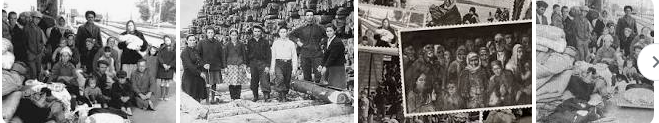 2) Демократична етнонаціональна політика – це діяльність системи суспільних, державних та етнонаціональних інститутів і механізмів, спрямована на врегулювання відносин між етнонаціональними спільнотами і між ними та державою, забезпечення їхніх прав та інтересів, запобігання ескалації етнополітичних конфліктів і зміцнення національної (громадянської) єдності. 

Така політика притаманна країнам з демократичним устроєм. 
Її мета полягає в забезпеченні прав та інтересів етнонаціональних спільнот та в збереженні етнополітичної стабільності. 
Методи такої політики загалом демократичні, найбільш поширеним серед них є напівдобровільна, напівпримусова асиміляція. Культу́рна асиміля́ція — процес прийняття певним народом або спільнотою культури та самосвідомості іншого народу або спільноти.
Прикладом тут може бути більшість західних демократичних країн, зокрема сучасні Італія, Німеччина, Франція та ін.
Етнічна асиміляція ― процес засвоєння представниками певного етносу мови, культури, звичаїв, традицій, норм і цінностей іншого етносу, в результаті якого відбувається поступова зміна етнічної самосвідомості.
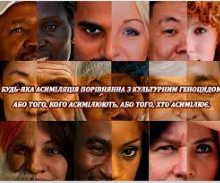 Чи згодні ви з цим твердженням?
3) Ліберальну етнонаціональну політику проводять лише кілька демократичних, правових держав. 

Мета цієї політики – забезпечення прав і свобод кожної людини, всіх етнонаціональних спільнот, досягнення та збереження гармонійних етнополітичних відносин, інтеграція суспільства. Така політика користується виключно правовими, гуманістичними методами. Зразковими прикладами тут вважаються Швейцарія,Нідерланди, Канада та Скандинавські країни. Часто така політика називається також політикою або «етнічного плюралізму», або «багатокультурності», або етномультикультуралізму.


4) Етнонаціональна політика може бути змішаного типу, тобто мати ознаки кількох підтипів.
3. Закладаючи основу правової бази етнонаціональної політики, українські законодавці виходили з принципів, що містяться в міжнародних документах, які стосуються, повністю чи частково, захисту прав націй і національних меншин, зокрема:
- Загальній Декларації прав людини, ухваленій Генеральною Асамблеєю ООН у 1948 p.;
   - Міжнародному пакті про економічні, соціальні і культурні права, ухваленому Генеральною асамблеєю ООН 16 грудня 1966 p.;
   - Конвенції ООН про заборону всіх форм расової дискримінації, ухваленій у 1965 p.;
   - Конвенції про дискримінацію в галузі найму і зайнятості, ухваленій Міжнародною організацією праці (МОП) у 1958 p.;
   - Заключному акті Наради з питань безпеки і співробітництва в Європі "Про правові засади та основні механізми етнонаціональної політики", підписаному в Гельсінкі в 1975 p.;
   - Паризькій хартії для нової Європи, прийнятій державами — учасниками НБСЄ 21 листопада 1990 p.;
   - Резолюції Московської наради країн — учасниць НБСЄ з людського виміру (1991 p.);
   - Європейській хартії регіональних мов або мов меншин, ухваленій Радою Європи в 1992 p.;
   - Віденській декларації і додатках до неї: "Національні меншини" та "Декларація і план дій проти расизму, ксенофобії, антисемітизму та нетерпимості" (1993 p.);
   - Рамковій узгоді із захисту національних меншин, ухваленій Радою Європи у 1994 p.;
   - Конвенції про забезпечення прав осіб, які належать до національних меншин, підписаній країнами — членами СНД у 1994 р. Цю конвенцію Україна підписала із застереженням: "З урахуванням законодавства України". 
Названі міжнародні угоди вимагають від країн, які приєдналися до них, усунення і недопущення будь-яких форм дискримінації особи за національною, мовною, релігійною чи расовою ознакою.
Нація-держава, яка домінує, може через підконтрольні їй органи управління демонструвати такі форми дискримінаційної етнополітичної діяльності:

–здійснення геноциду, етноциду, примусової асиміляції;
– депортація етнічних груп у межах держави з метою ліквідації компактності їх проживання та подальшого розселення, щоб позбавити їх можливості політичної консолідації;
– колонізація території етнічної групи представниками панівної нації з метою зміни ситуації на власну користь (зокрема, заселення в колишньому Радянському Союзі етнічних територій вищеназваних депортованих народів);
– відверте нехтування державою вимог етнічної групи з метою збереження статус-кво, який задовольняє титульний етнос.
Або ж:
– узгодження етнополітичних проблем суб’єктами етнонаціональної політики. В окремих випадках кожен із них одержує право вето, використовуючи його проти можливого тиску з боку титульного або іншого етносу;
– надання етногрупі певної автономії на її етнічній території;
– федералізація країни з метою задоволення етнонаціональних проблем тощо.
В перші роки незалежності України було прийнято ряд законів, нормативних актів,  що забезпечували регулювання  етнонаціональних питань:

1) Закон України «Про громадянство України» (1991);
2) Закон України «Про освіту» (1991);
3) Декларація прав національностей України - прийнята 1 листопада 1991 року. 
4) Закон України «Про національні меншини в Україні» (1992).
5) Конституція України (1996 р.)
Декларації прав національностей України прийнята 1 листопада 1991 року. 


Вона проголосила рівноправність усіх народів, національних груп, громадян, що проживають на її території. Закріплено, що представники народів та національних груп обираються на рівних правах до органів державної влади всіх рівнів, займають будь-які посади в органах управління, на підприємствах, в установах та організаціях. 

Дискримінація за національною ознакою забороняється та карається за законом. Встановлюється, що в межах адміністративно-територіальної одиниці, де компактно проживає певна національність, може функціонувати її мова поряд з державною мовою.
Закон України «Про національні меншини в Україні» від 25 червня 1992 р. (нині дія цього закону призупинена, оскільки прийнятий новий закон)


Як визначено Законом, до національних меншин належать групи громадян України, які не є українцями за національністю, виявляють почуття національного самоусвідомлення та спільності між собою. 

Громадяни України, що належать до національних меншин, мають право обиратися або призначатися до органів державної влади на рівних засадах на будь-які посади. Відповідно до закону у Верховній Раді, в разі необхідності – в місцевих радах діють комісії з питань міжнаціональних відносин. 

Законом також гарантується можливість використання мов національних меншин поряд з державною мовою в офіційні сфері в місцях, де більшість населення становить певна національна меншина. 

Держава гарантує всім національним меншинам права на національно-культурну автономію: користування і навчання рідною мовою чи вивчення рідної мови в державних навчальних закладах або через національні культурні товариства, розвиток національних культурних традицій, використання національної символіки, відзначення національних свят, сповідування своєї релігії, задоволення потреб у літературі, мистецтві, засобах масової інформації, створення національних культурних і навчальних закладів та будь-яку іншу діяльність, що не суперечить чинному законодавству.
Однією з проблем правового регулювання статусу національних меншин в Україні є визначення правового режиму мов даного суб’єкту конституційно-правових відносин. 

15 травня 2003 р. Верховна Рада України ухвалила Закон України «Про ратифікацію Європейської хартії регіональних мов або мов меншин», відповідно до якого положення зазначеної Хартії застосовуються до мов таких національних меншин України, як білоруська, болгарська, гагаузька, грецька, єврейська, кримськотатарська, молдавська, німецька, польська, російська, румунська, словацька та угорська. 

Але цей перелік має деякі недоліки, зокрема, можна говорити про захист не грецької, а новогрецької мови, не єврейської, а івриту та (або) ідішу; крім того, до цього переліку не
включені такі мови, як караїмська, кримчацька та ромська, носії яких традиційно проживають у певних місцевостях нашої країни.
28 вересня 2017 року вступив в силу новий Закон України «Про освіту». Окрім створення нормативно-правової бази для масштабної шкільної реформи, закон також регулює питання мови навчання в країні.
Що ж закон каже про мови?

Суперечність була викликана статтею 7 закону, згідно з якою навчання в загальноосвітніх школах по всій Україні повинно проводиться виключно українською мовою. Дане положення змінює поточну ситуацію, що регулюється Законом України «Про засади державної мовної політики» від 2012 року, який дозволяє здійснювати навчання на мовах національних меншин у школах у регіонах, де такі меншини становлять понад десять відсотків населення за умови, що вивчення української мови забезпечується в обсязі, необхідному для соціалізації учнів-представників таких меншин.

Для імплементації нового закону передбачений трирічний перехідний період з поступовим збільшенням предметів для меншин, які вкладатимуться українською мовою.
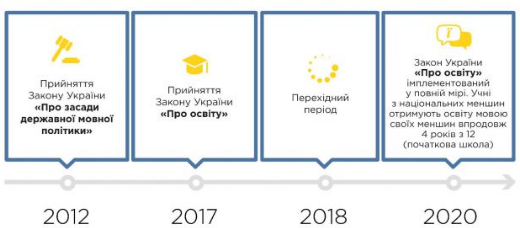 Намагаючись покращити знання та підвищити присутність української мови в суспільстві, закон викликав хвилю бурхливої критики з боку сусідніх країн, національні меншини яких проживають в Україні, а саме: Болгарії, Греції, Молдови, Румунії, Угорщини, та Росії.

Міжнародна реакція: 

Парламент Румунії прийняв резолюцію, яка критикує цей закон, та попереджає, що він перешкодить інтеграції України до ЄС. 

Найбільша критика надійшла від Уряду Угорщини, який звинуватив Україну у порушенні своїх зобов'язань згідно з Угодою про асоціацію між Україною та ЄС (що вступила в повну силу з вересня 2017 р.) поважати демократичні принципи та основні свободи, включаючи права національних меншин. Також Угорщина звинуватила Україну у невиконанні Резолюції Парламентської Асамблеї Ради Європи (ПАРЕ) 2145 (2017) «Функціонування демократичних інститутів в Україні», яка закликає органи влади «зберегти існуючі права щодо використання мов меншин». Крім того, угорський Уряд заявив, що нове законодавство не відповідає Європейській конвенції з прав людини (ЄКПЛ), Рамковій конвенції про захист національних меншин («Рамкова конвенція») або Європейської хартії регіональних мов або мов меншин («Європейська хартія»).
Питанню правового регулювання національно-етнічних відносин присвячені статті 10, 11, 12, 53  Конституції України 1996 року.

Згідно зі ст. 10 Конституції України державною мовою в Україні є українська мова, держава забезпечує всебічний розвиток і функціонування української мови в усіх сферах суспільного життя на всій території України; крім того, Конституцією гарантується вільний розвиток, використання і захист російської, інших мов національних меншин України; держава також сприяє вивченню мов міжнародного спілкування.

Ст. 11 Основного Закону встановлює, що держава сприяє консолідації та розвиткові української нації, її історичної свідомості, традицій і культури, а також розвиткові етнічної, культурної, мовної та релігійної самобутності всіх корінних народів і національних меншин України. 

У ст. 12 зазначається, що Україна дбає про задоволення національно-культурних і мовних потреб українців, які проживають за межами держави.

У ст. 53 зазначається, що громадянам, які належать до національних меншин, відповідно до закону гарантується право на навчання рідною мовою чи на вивчення рідної мови у державних і комунальних навчальних закладах або через національні культурні товариства.
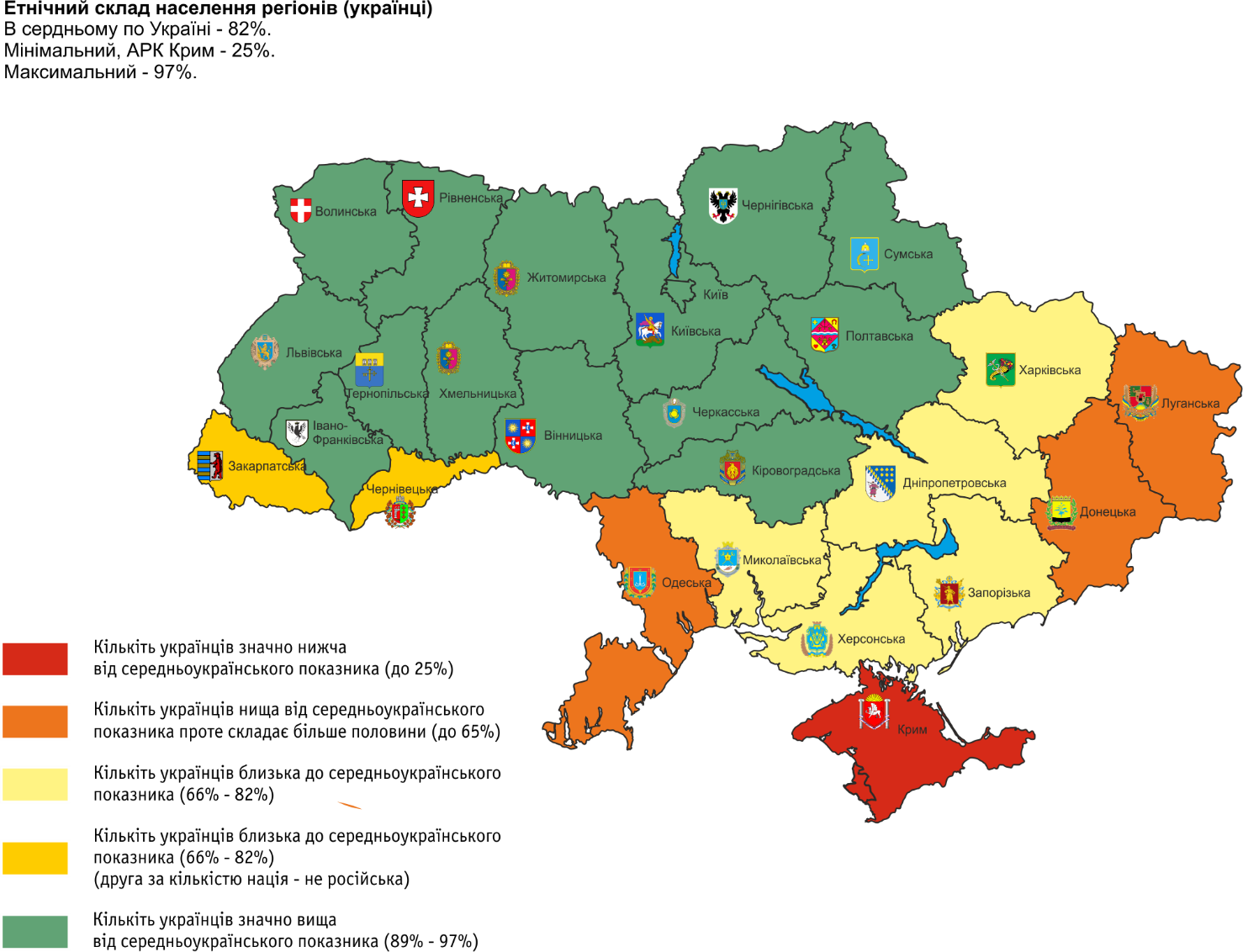 Українська держава, враховуючи багатий етнонаціональний склад українського суспільства, базуючись на ідеї органічної єдності прав особи і прав національностей, гарантує всім громадянам України незалежно від їхнього етнічного походження рівні політичні, економічні, соціальні і культурні права, підтримку національної самосвідомості і самовизначення у формах, які не створюють загрози територіальній цілісності України.
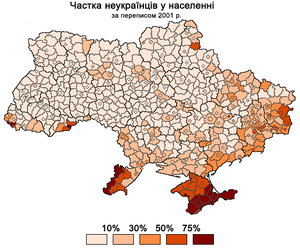 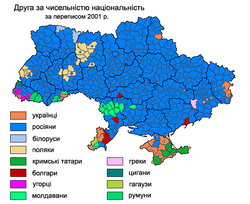 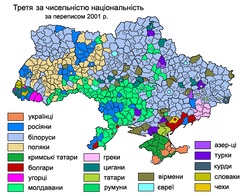 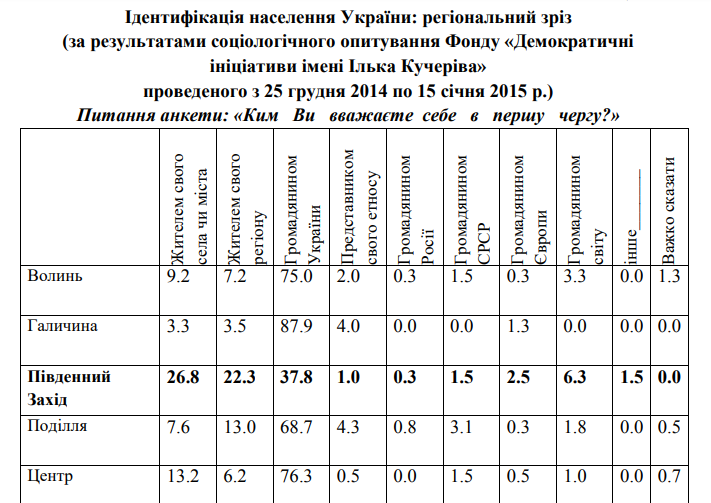 ? Як Ви думаєте, чи можна судити про сформованість політичної нації по тому, скільки жителів України вважає себе  в першу чергу  громадянами України?
Чим обумовлена зміна ідентичності?
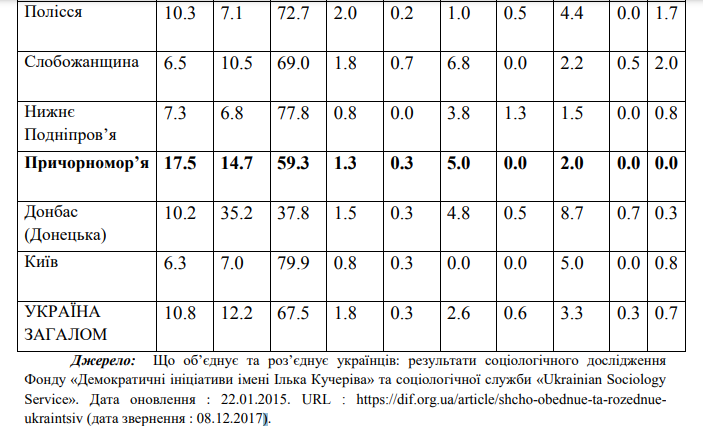 За даними соціологічних опитувань, проведених у березні 2017 р. провідними українськими соціологічними центрами (зокрема такими як КМІС, Рейтинг, СОЦІС, Центр імені Разумкова), на сьогодні українцями за національністю вважають себе 90,6% населення, росіянами − 6,3%, представниками інших нацменшин − 2,7% громадян (URL: http://www.
pravda.com.ua/news/2017/06/17/7147226/). 

Порівняно з даними Всеукраїнського перепису населення 2001 р., коли в цілому по Україні українцями себе ідентифікували 77,8%, росіянами – 17,3%, представниками інших нацменшин – 4,9%, бачимо, що суспільно-політична ситуація протягом цих16 років в Українській державі (Помаранчева революція, Революція Гідності, окупація Криму, війна на Сході України) призвела до збільшення рівня національної свідомості серед українського населення та зростання відсотка осіб, які ідентифікують себе як представники української титульної нації.
Мешканці підконтрольної українському уряду частини Донбасу у порівнянні з 2016 роком втричі частіше стали ідентифікувати себе як етнічні українці.
Такі дані отримали соціологи берлінського Центру східноєвропейських та міжнародних досліджень за підсумками дослідження «Настрої та ідентичності Донбасу по обидва боки фронту».
У 2019 році варіант «етнічний українець» для самоідентифікації обрало найбільше респондентів ― 29%. у 2016-му таких було 11,4% Водночас, з означенням «громадянин України» погодилися 26% опитаних. Під час дослідження 2016 року «громадянами України» себе вважала більшість респондентів – 53%.
На думку авторів звіту, це пов’язано з розчаруванням населення прифронтових теренів Донеччини й Луганщини в підтримці з боку центральної влади.
Дослідження також показало, що мешканці так званих «ДНР» та «ЛНР» мають значно більш неоднорідну ідентичність. 21% респондентів ідентифікували себе одночасно і росіянами, і українцями. На другому місці — регіональна самоідентифікація: біля 18% вважають себе передусім жителями Донбасу. Громадянами України ідентифікують себе майже 13% мешканців непідконтрольних територій, а громадянами самопроголошених республік — 12%. URL:https://hromadske.ua/posts/meshkanci-pidkontrolnogo-donbasi-stali-vtrichi-chastishe-identifikuvati-sebe-yak-etnichni-ukrayinci-socopituvannya
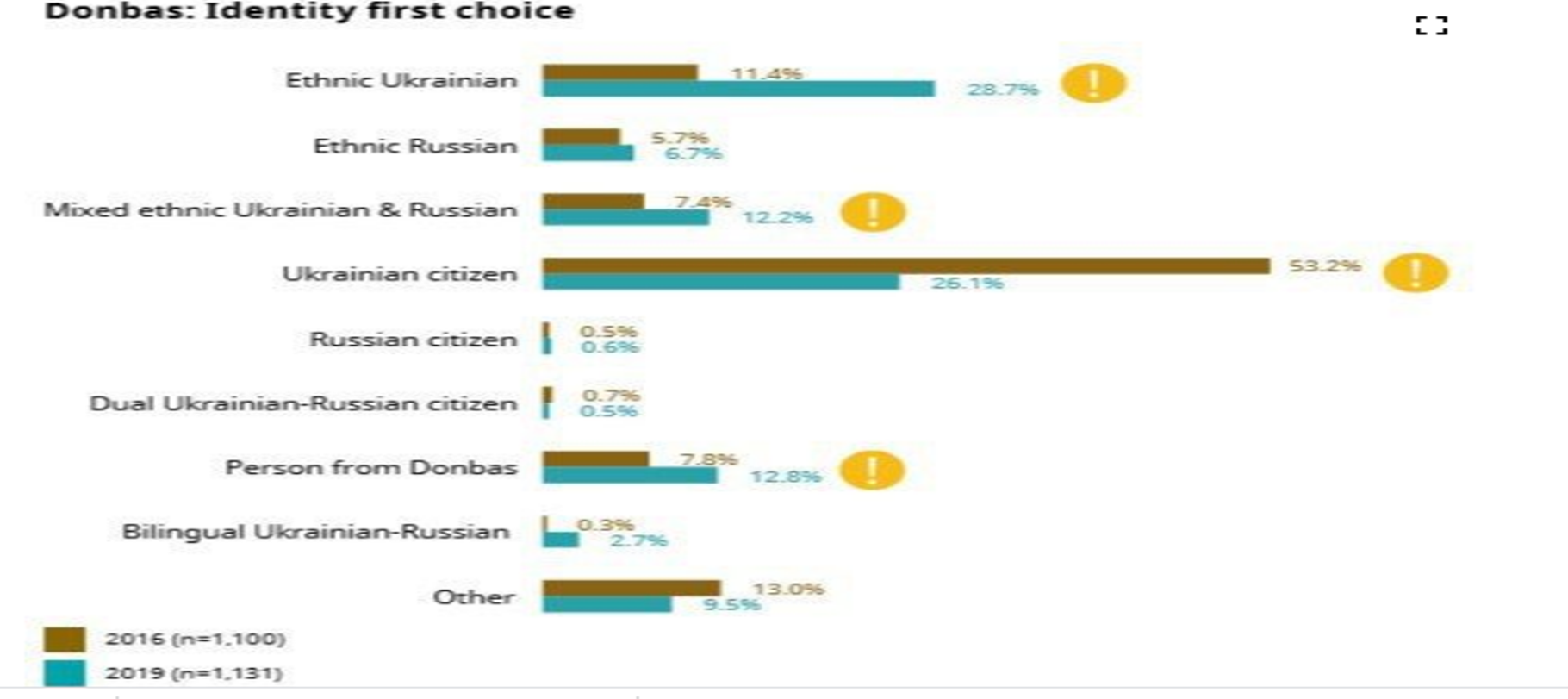 Війна істотно змінила ставлення багатьох громадян до мови, а почасти вплинула і на їхні власні мовні практики. Так, за даними Центру ім. О. Разумкова, в листопаді 2016 року 69% опитаних назвали своєю рідною мовою українську, 27% – російську. 
У передвоєнному 2011 році українську мову вважали рідною 61%, російську – 36%. Дещо змінився, хоч і не так відчутно, мововжиток респондентів, тобто не лише символічне поцінування української як «рідної», а й її практичне використання у повсякденному побуті – від 52% у 2001 році до 54% у 2016 (і, відповідно, дещо зменшилося за цей самий час використання російської – з 45% до 41%) [Українською мовою 2016] 
С.153.
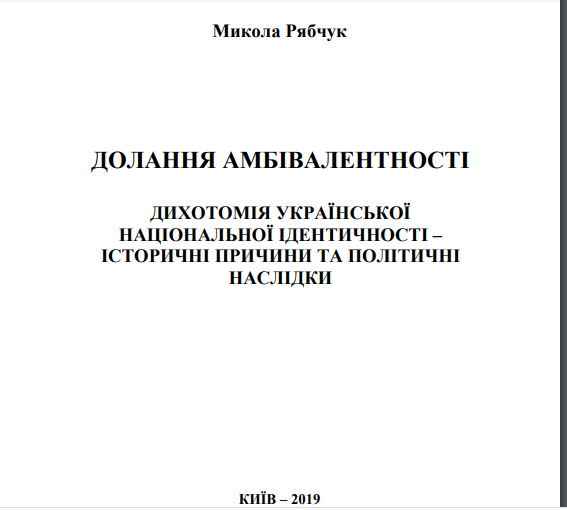 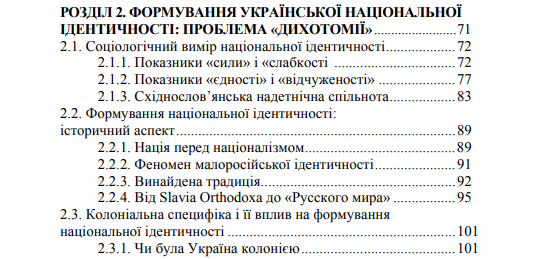 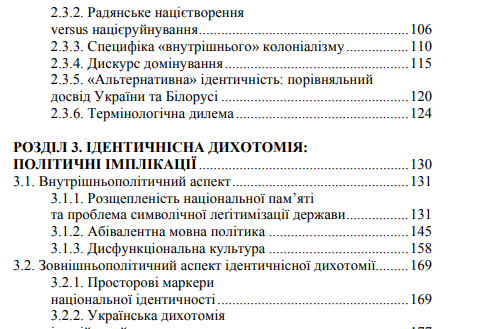 Загальнонаціональне дослідження проведено Фондом «Демократичні ініціативи» спільно з соціологічною службою Центру Разумкова з 14 по 19 серпня 2020 року в усіх регіонах України за винятком Криму та окупованих територій Донецької та Луганської областей. Опитано 2018  респондентів віком від 18 років методом інтерв’ю «обличчям до обличчя» за місцем проживання респондентів за вибіркою, що репрезентує доросле населення. Теоретична похибка вибірки не перевищує 2,3%. Фінансування опитування здійснене в рамках проекту МАТРА Посольства Королівства Нідерландів. https://dif.org.ua/article/ukrainska-mova-shlyakh-u-nezalezhniy-ukraini
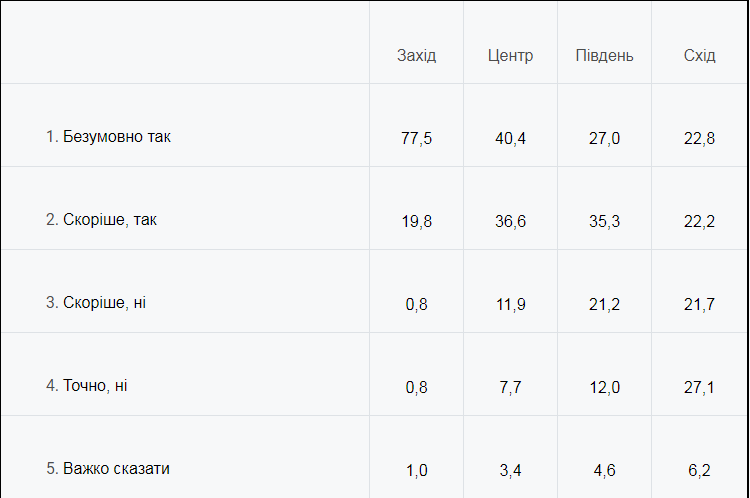 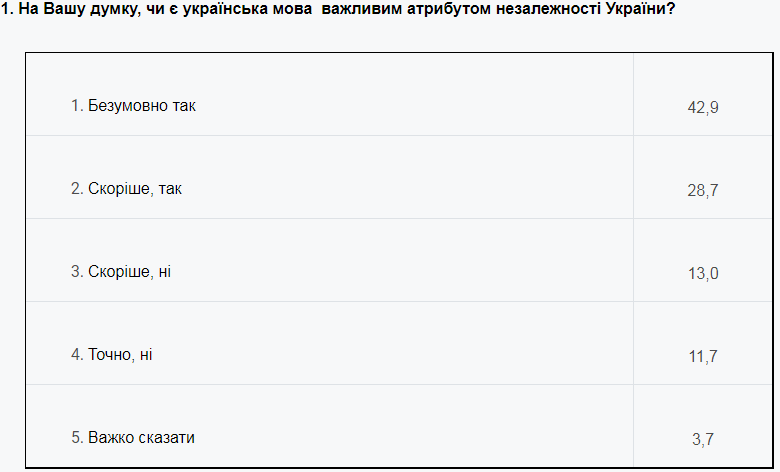